Deformation of Solids
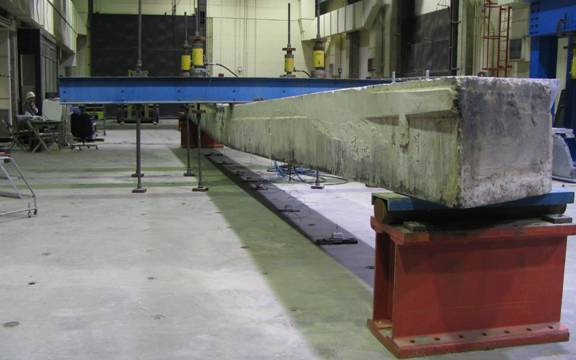 Tensile test
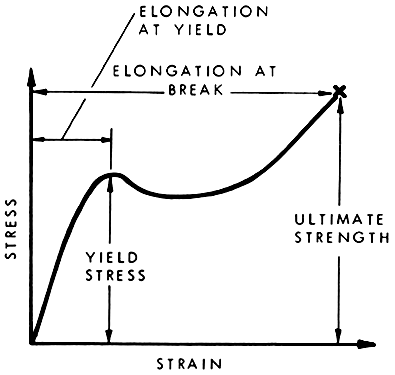 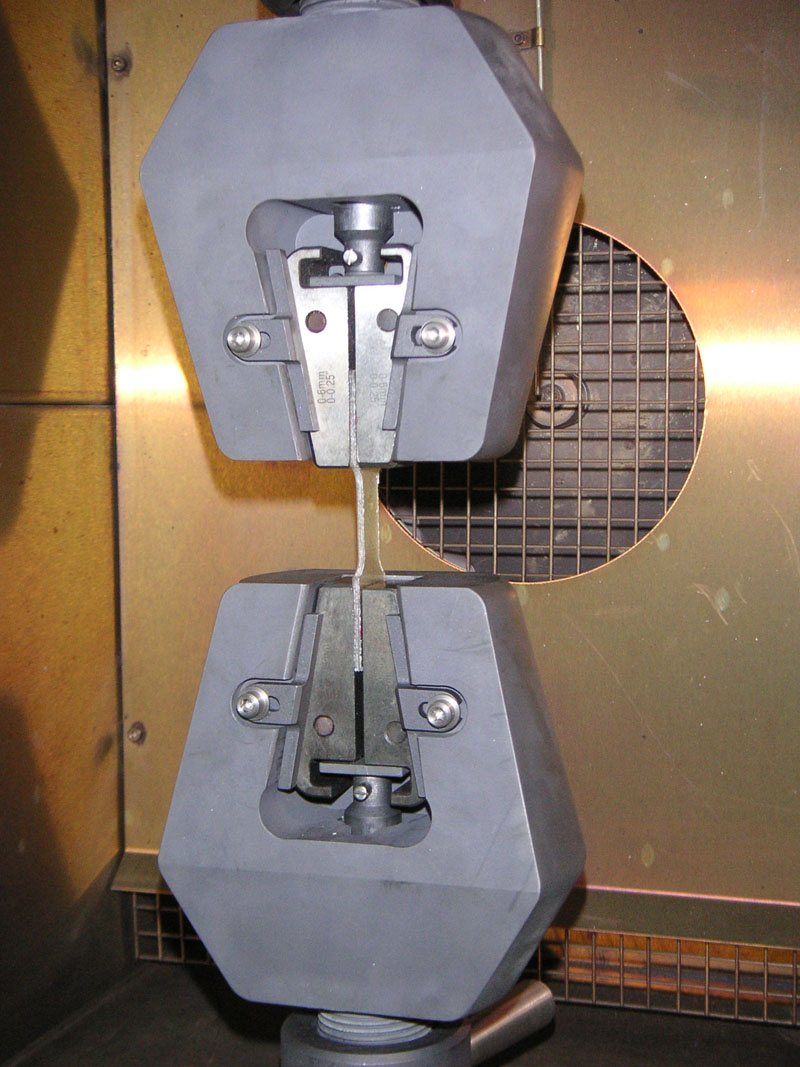 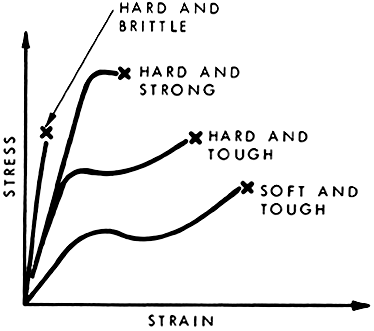 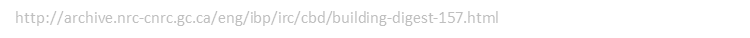 Nomenclature
Force; normal, shear
Stress; compression, tension, shear, sign
Displacement
Strain; normal, shear, volumetric
Modulus, compressibility
Poisson’s Ratio
Plastic
Yield
Stress and Strain Tensors
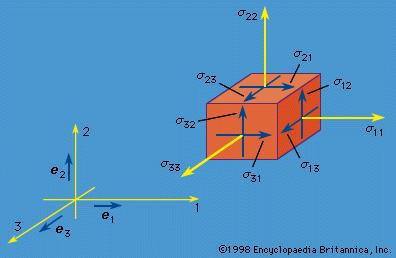 Different notation, same meaning
Strain Tensor
http://www.britannica.com/EBchecked/media/2307/The-nine-components-of-a-stress-tensor
Load Test a Beam
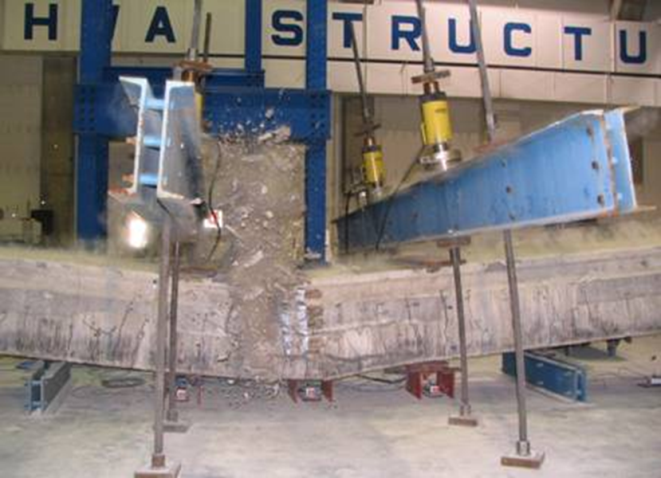 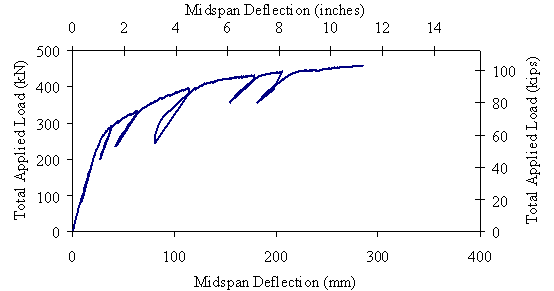 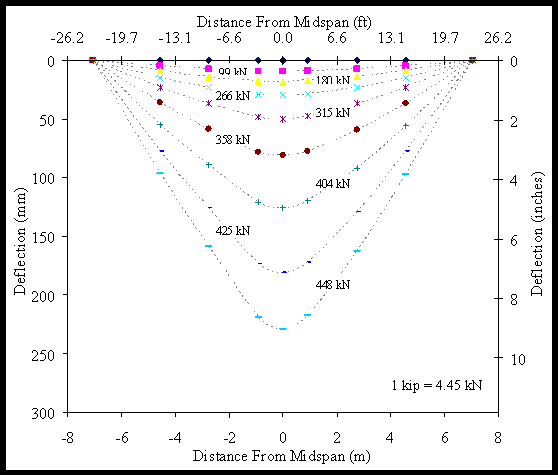 Elastic  behavior,  flexural stiffness, yield, ultimate strength, residual, stiffness, failure load
Stress strain of rock
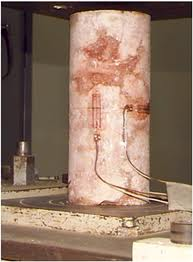 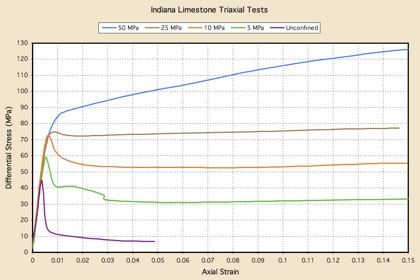 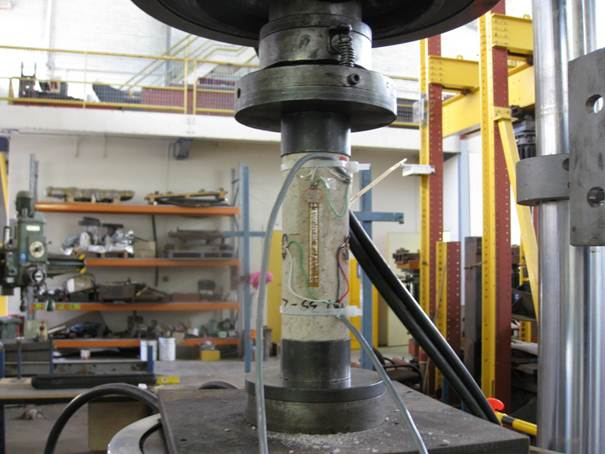 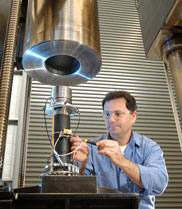 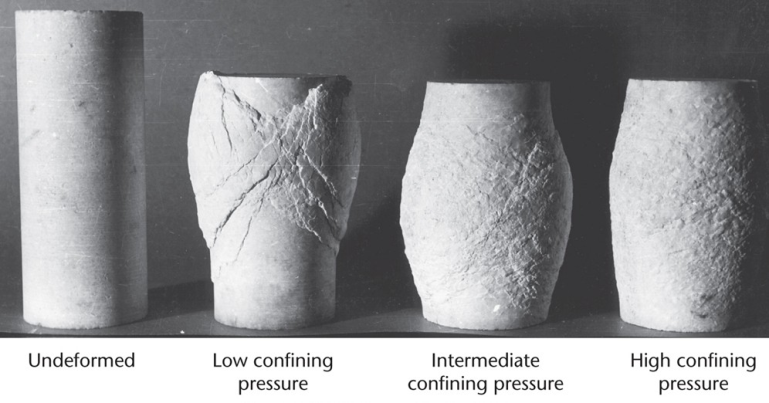 E=120MPa/0.01 = 12000MPa=12GPa
Elastic Modulus
Modulus = stress/strain
Modulus = 1/Compressibility
Material	   			Modulus Pa
v. soft clay                   			              106
Soft clay, loose sand, saprolite    		 107
Stiff clay, dense sand   			 108
Soft sandstone      				 109
Water						2 x 109
Well cemented sandstone 			 1010
Crystalline rock, quartz 			 1011
Hooke’s Law
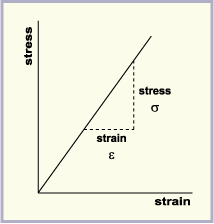 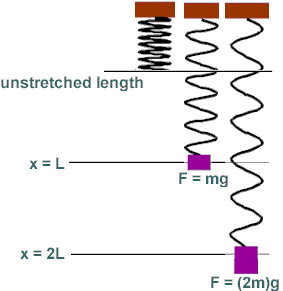 Hooke’s Lawrelate stress and strain
Governing EquationNavier Equation
Conservation of Momentum
Definition of Stress and Strain
Hooke’s Law—Constitutive Law
A little algebra
Conservation of Momentum
c = rv
Storage


Advective Flux

Diffusive Flux


Source


Governing
A= vc= vvr
Units of stress or pressure
Constitutive LawDisplacement, velocity, strain and strain rate
Navier eqn. mixed stress and displacement
Navier Eqn. in terms of displacementSteady state
See notes on the steps
Same as
Boundary Conditions
Displacement




Stress
u    displacement vector
    stress tensor
P     pressure
C1   known function
n    unit vector normal to boundary
You must have geometry constrained so the entire region cannot move.  Either at least one boundary “fixed” or multiple “roller” boundaries.
Properties and Volume Force
Properties
E:    Young’s Modulus [M/(TL2)]    (1-75 GPa rock) (0.01-1 GPa) soil 
n:     Poisson’s ratio [-]     (0-0.5)    (0.2-0.35) rock (0.3-0.45) soil
r:     density  [M/L3]                         (2000-2700 kg/m3) rock  
			        (1600-2100 kg/m3)  soil 
Fv:     Volume force, Body force      104 Pa/m water
The most common volume force is unit weight, which creates stresses due to gravity loading.  Water pressure gradients also create a volume force in porous media.
Sign convention
+ stress = tension
-stress =  compression
1st principle stress =  most tensile; 3rd principle stress=most compressive
1st principle strain = most dilational; 3rd principle strain = most compressive.
Boundary conditions
Boundary stress acts in coordinate direction using “Global coordinate” (+y = up; +x=left to right). 
Boundary stress acts in outward normal direction when using “Boundary system”
Boundary pressure acts on inward normal direction when using “boundary system”
Example 1Boundary load on a block
Specified load, sy=-1E6 Pa
fixed
E=1E9 Pa, v= 0.25, p=2500 kg/m3.
Baseline result
3rd principle stress (most compressive)
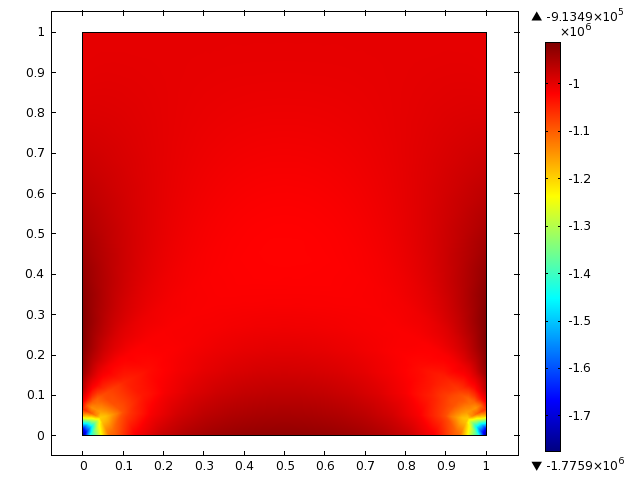 Baseline result
3rd principle stress (most compressive)
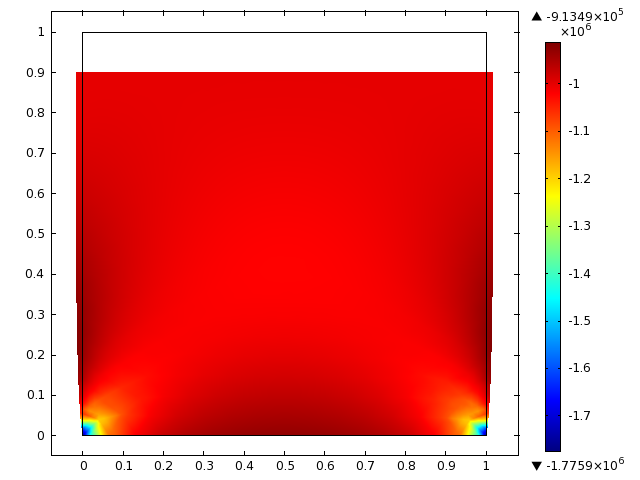 Notice sides bulging out from compression.

Also notice stress concentration in corners at bottom.
Example 2Boundary load on a block
Specified load, sy=-1E6 Pa
How to remove the stress concentration in corners?

Try roller boundary.
This will not converge because the geometry is not sufficiently constrained—the entire body could move.
roller
E=1E9 Pa, v= 0.25, p=2500 kg/m3.
Example 2Boundary load on a block
Specified load, sy=-1E6 Pa
Use roller boundaries on 3 sides.
roller
E=1E9 Pa, v= 0.25, p=2500 kg/m3.
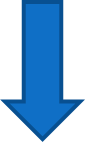 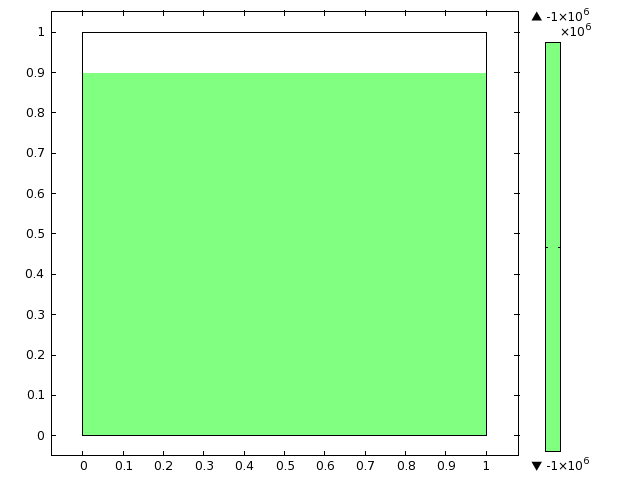 The roller boundaries cause the deformation to be homogeneous through the body.
Example 3Body Force
Body force Fy = -rg = -2500*9.81
fixed
E=1E9 Pa, n= 0.25, r=2500 kg/m3.
Stresses Body force and roller b.c.
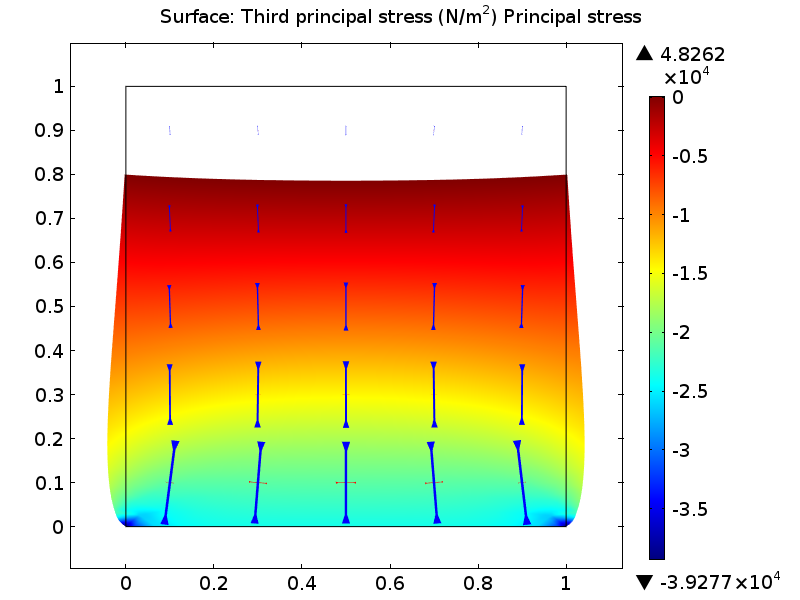 Stresses Body force and roller b.c.
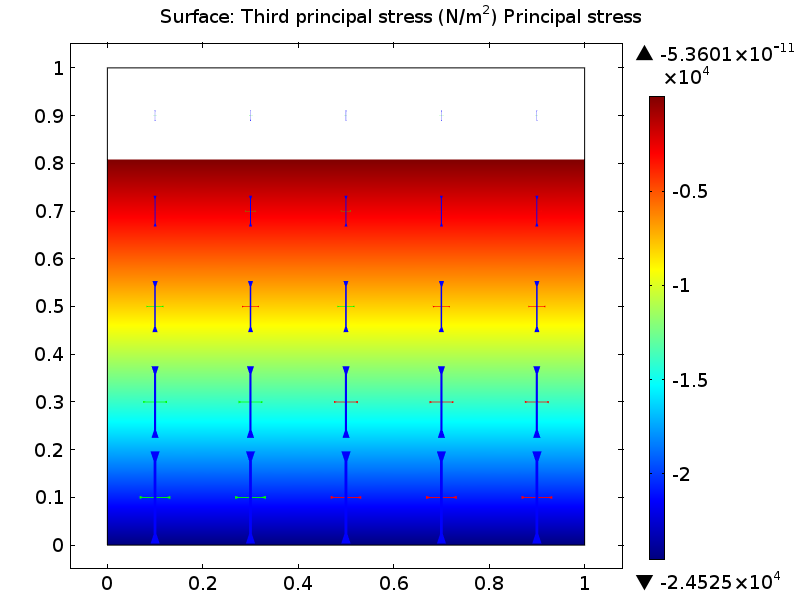 Example 4 Stress Concentration
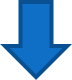 Stresses concentrated by a circular hole
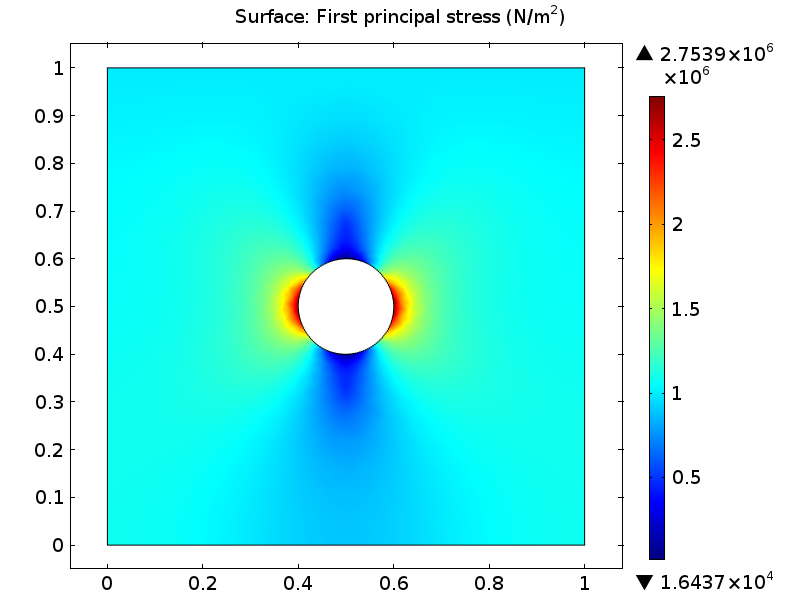 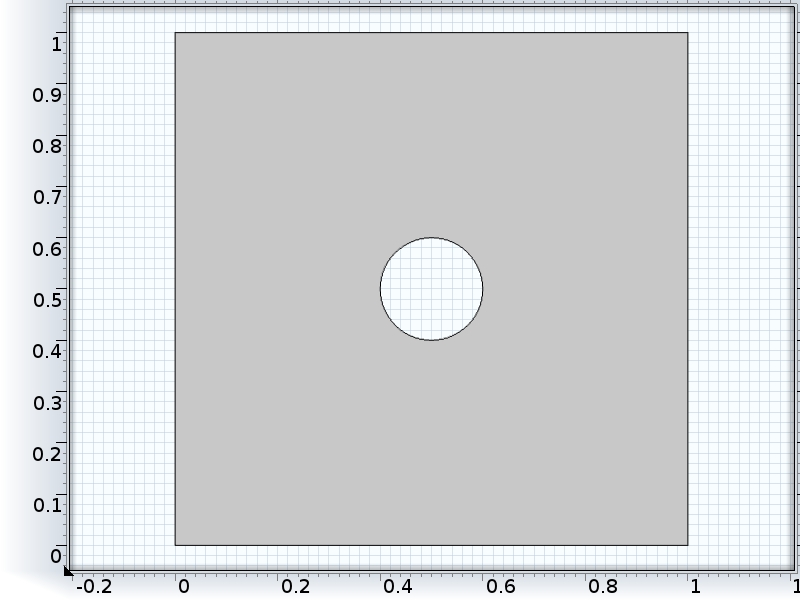 Boundary load = 1E6 Pa, roller on others
Radius =0.1m
Applied tension = 1E6 Pa
Max Tension on wall of hole = 2.7E6Pa
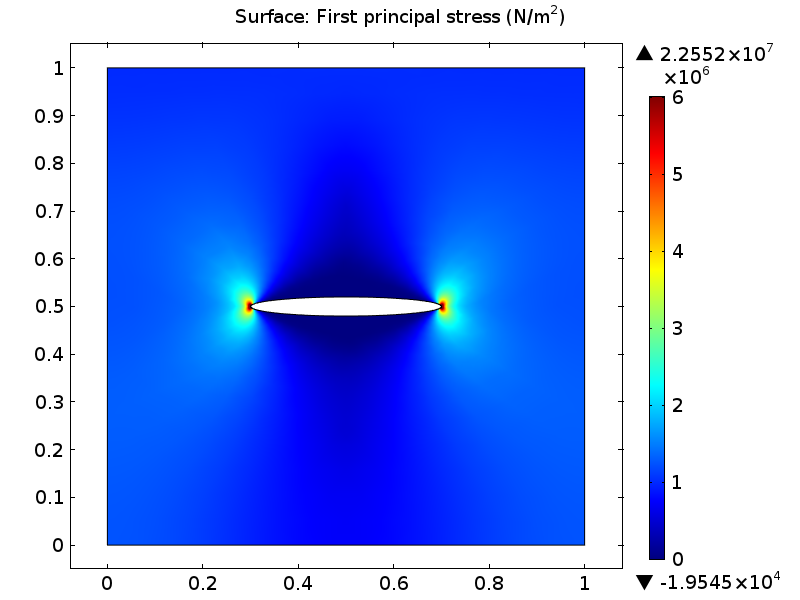 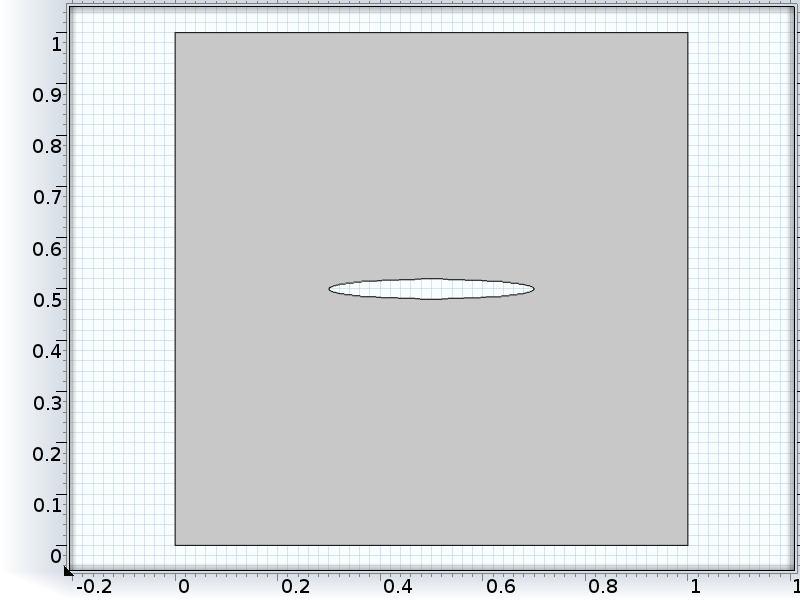 Boundary load = 1E6 Pa, roller on others
Ellipse semi-axes= 0.2 and 0.02 m
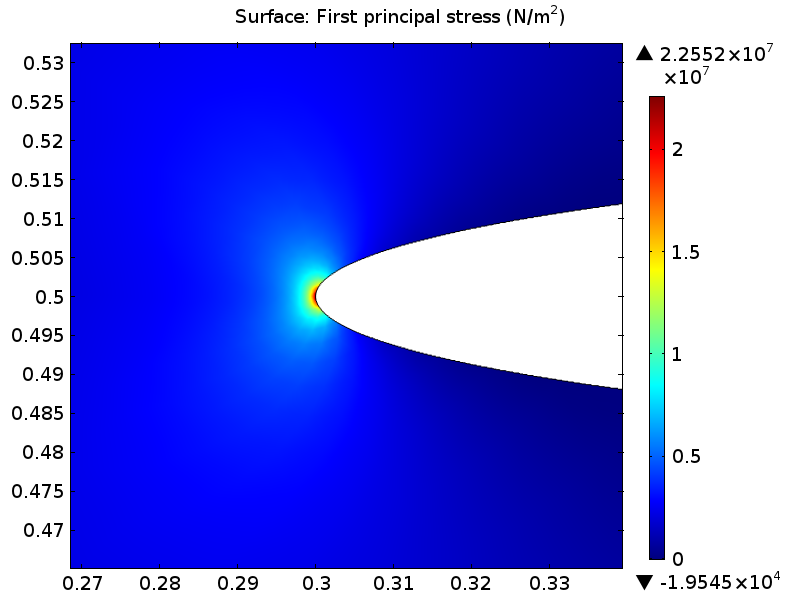 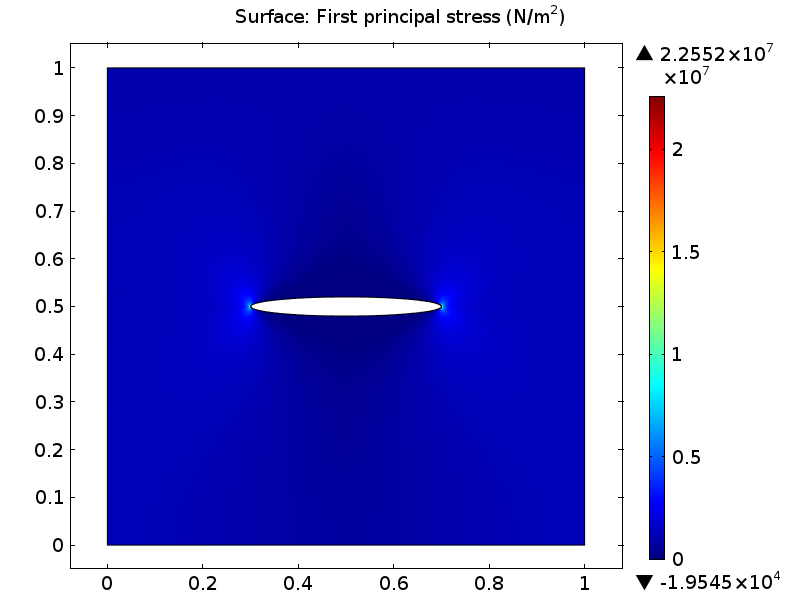 Stress at tip 22 MPa
Elliptical holefracture
Example 4Body Force with hole
Body force Fy = -rg = -2500*9.81
fixed
E=1E9 Pa, v= 0.25, p=2500 kg/m3.
Circular hole loaded by body forceTunnel
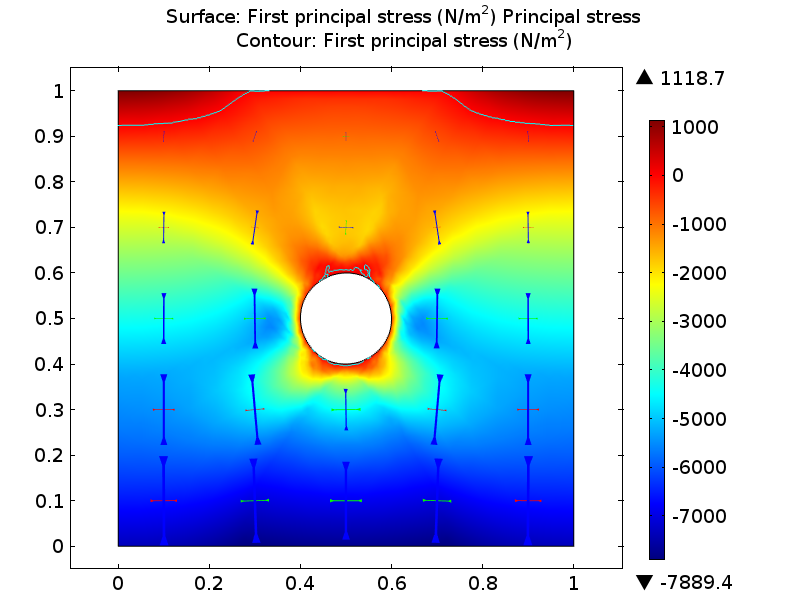 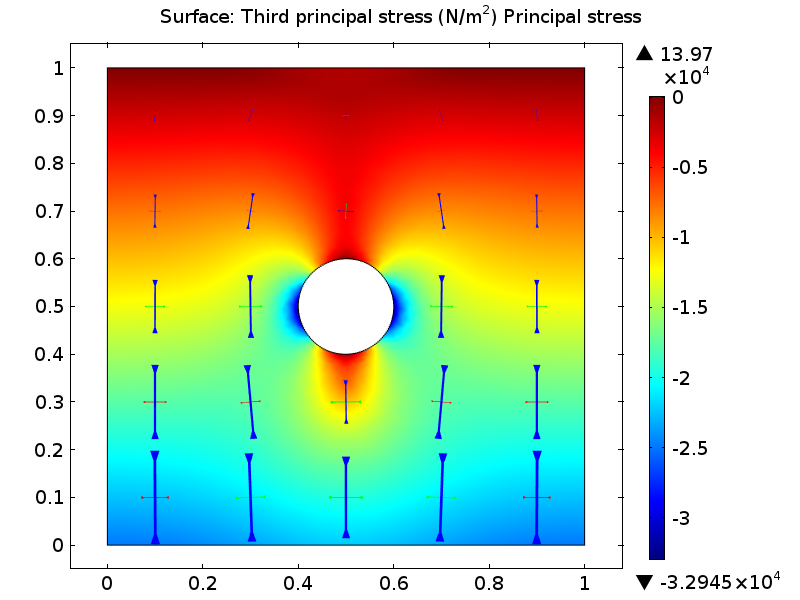 First Principle Stress                                                   3rd Principle Stress
Designing Stonehenge
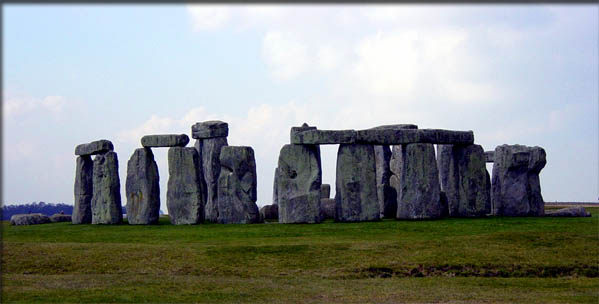 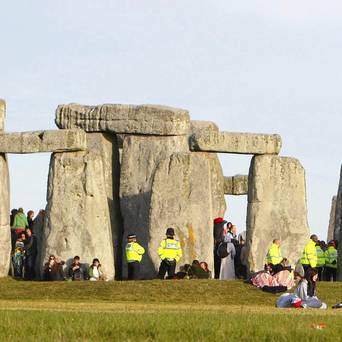 Ring of rock columns and beams, ~2600BC
Sandstone sarsen 50 tons, Dolerite
P shape structures 5m high x 5m wide, 
Beams 3m long x 0.5 m thick w 1.5m spacing

How to design beams so they last 4600 years?
Designing Stonehenge
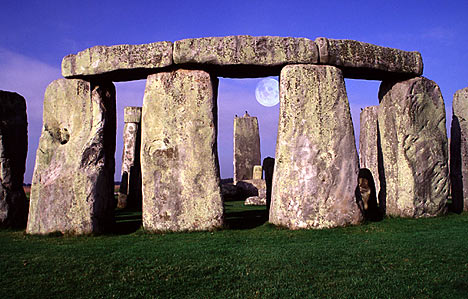 3m
0.5m
roller
0.75m                     1.5m                     0.75m
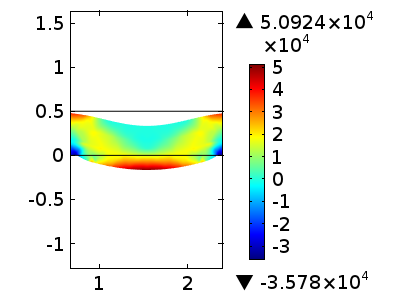 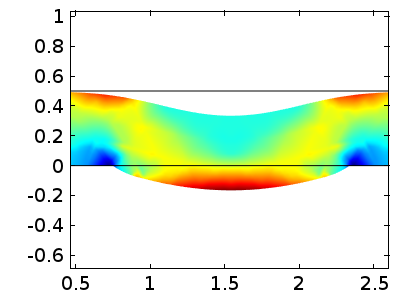 Earth tide
Gravity changes with time due to tides.  This effect changes the body force and causes deformation.  It can be included by making g a periodic function of time.
r = 9.81* (1+C1*cos(4*p*t/86400))
Body force Fy = -rg = -2500*9.81
This example is transient, so a new study was included to represent this case.
Deformation of Solids
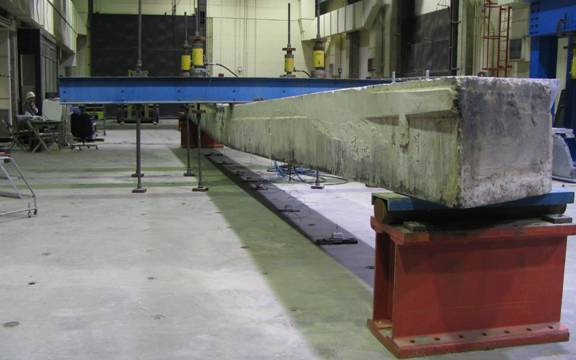